Messwert-Ausgabe
Transducer
(Messumwandler)
Elektronik
Analyt
Rezeptor
chemisches oder
physikalisches Signal
Signal-Verarbeitung
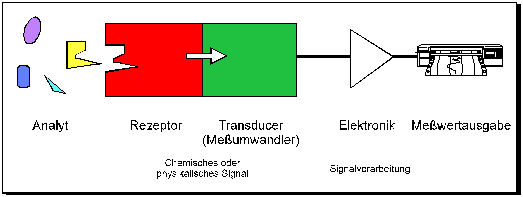 Transducer
physikalische Methoden
chemische Methoden
mikrogravimetrische Detektion
(Piezo-Kristalle)
optische Detektion
Kalorimetrie
(Thermistor)
elektrochemische Detektion
Potentiometrie
Amperometrie
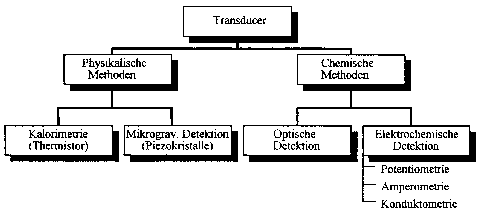 Konduktometrie
Glucose-
oxidase
+
+
H2O2
H2O
D-Glucono-lacton
½ O2
+
+
Glucose
~ 7 kcal
Sauerstoffelektrode
Faseroptik
D-Glucono-lactonase
Photometrie
Amperometrie
Lumineszenz
Kalorimetrie
H+
+
D-Gluconsäure
pH-Elektrode
ISFET
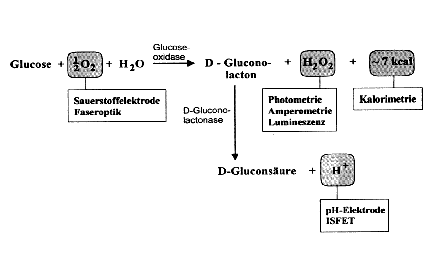